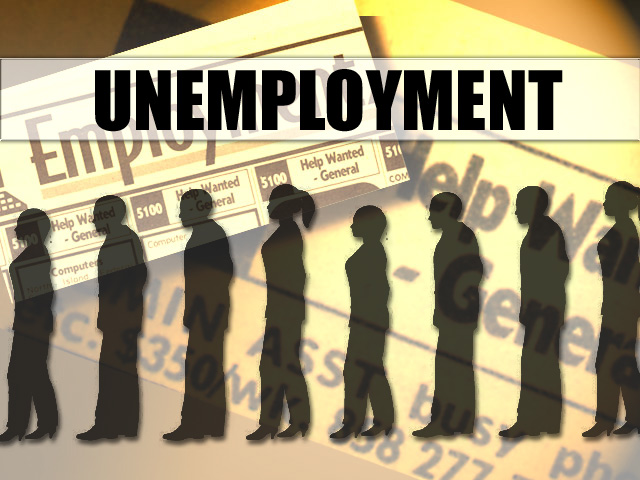 UNEMPLOYMENT
Chapter 11, Section 1
The most closely watched and highly publicized labor force statistic

The percentage of people in the civilian labor force who are unemployed

Increases during recession
Decreases during expansion
UNEMPLOYMENT RATE
People who want a job but have stopped looking for work for job related reasons.


Ben is 57 and worked as a computer programmer for 15 years.  Faced unemployment for 1 year and now faces stiff job competition.  He has quit looking for work but still wants a job. 
“What’s the point?”
DISCOURAGED WORKERS
Unemployment does not indicate the number of underemployed workers.

Workers who have jobs beneath their skill level or who want full-time work but are only able to find part-time jobs.

EX: College graduate who is waiting tables
UNDEREMPLOYED
Full employment does not mean that everyone has a job
SOME unemployment is healthy for the economy.
Economists generally consider an unemployment rate of about 5%--95% of the labor force is FULL EMPLOYMENT
FULL EMPLOYMENT
Frictional Unemployment
Structural Unemployment
Seasonal Unemployment
Cyclical Unemployment
TYPES OF UNEMPLOYMENT
When  workers are moving from one job to another

People who  have decided to leave one job to look for another

Includes new-entrants & re-entrants

Normal and Healthy

Reflects a workers freedom of choice
FRICTIONAL
Unemployment that occurs as a result of changes in technology or the way our economy is structured

Technological advances and shifts in consumer tastes
STRUCTURAL
Season to Season


As a result of regular occurrences, holidays, the school year, harvest, and industry production
SEASONAL
Unemployment resulting from recessions and economic downturns

Harms the economy more than any other type of unemployment

Sales decline, producers tend to reduce output and lay off workers
CYCLICAL
Feb. 3, 2012Unemployment Report